Новогодняя мастерская
Мастер-класс по изготовлению новогодних украшений
для родителей и детей подготовительной группы

МБДОУ «Центр развития ребенка – детский сад № 387»
Воспитатель: Хлебникова Ольга Геннадьевна
Новый год
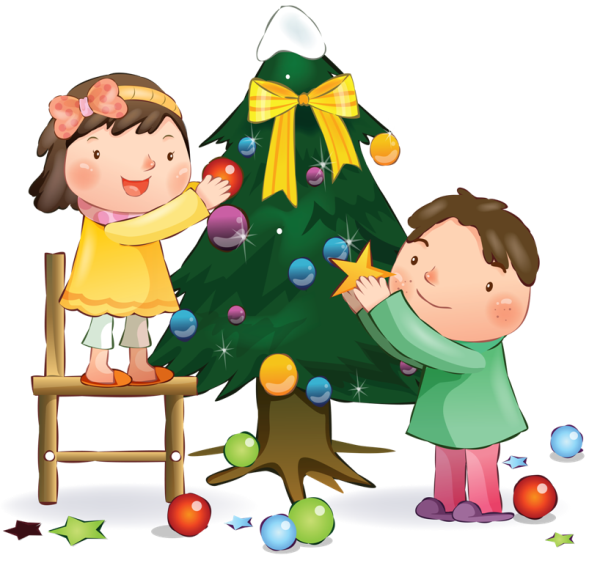 Ёлочка
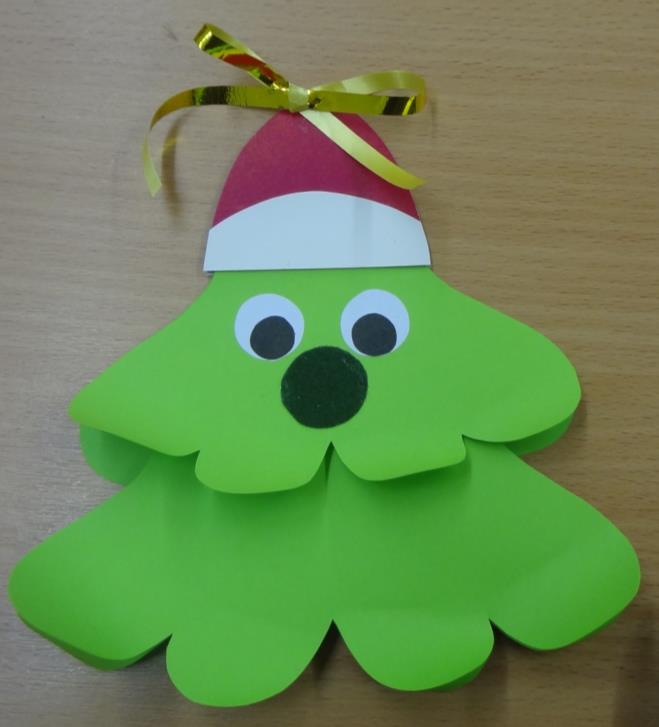 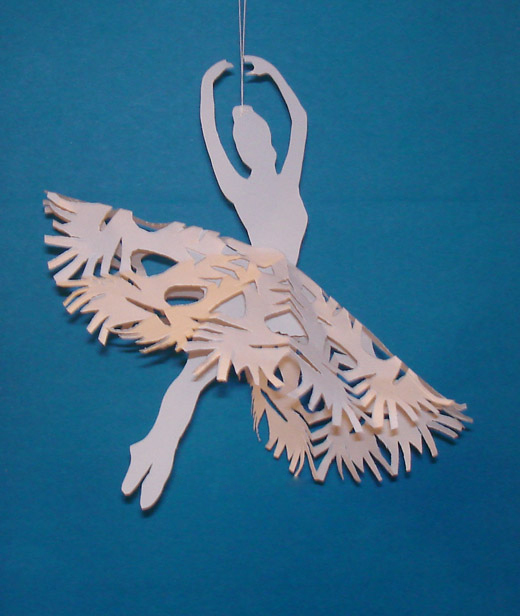 Снежинка - балеринка
Материал и инструменты
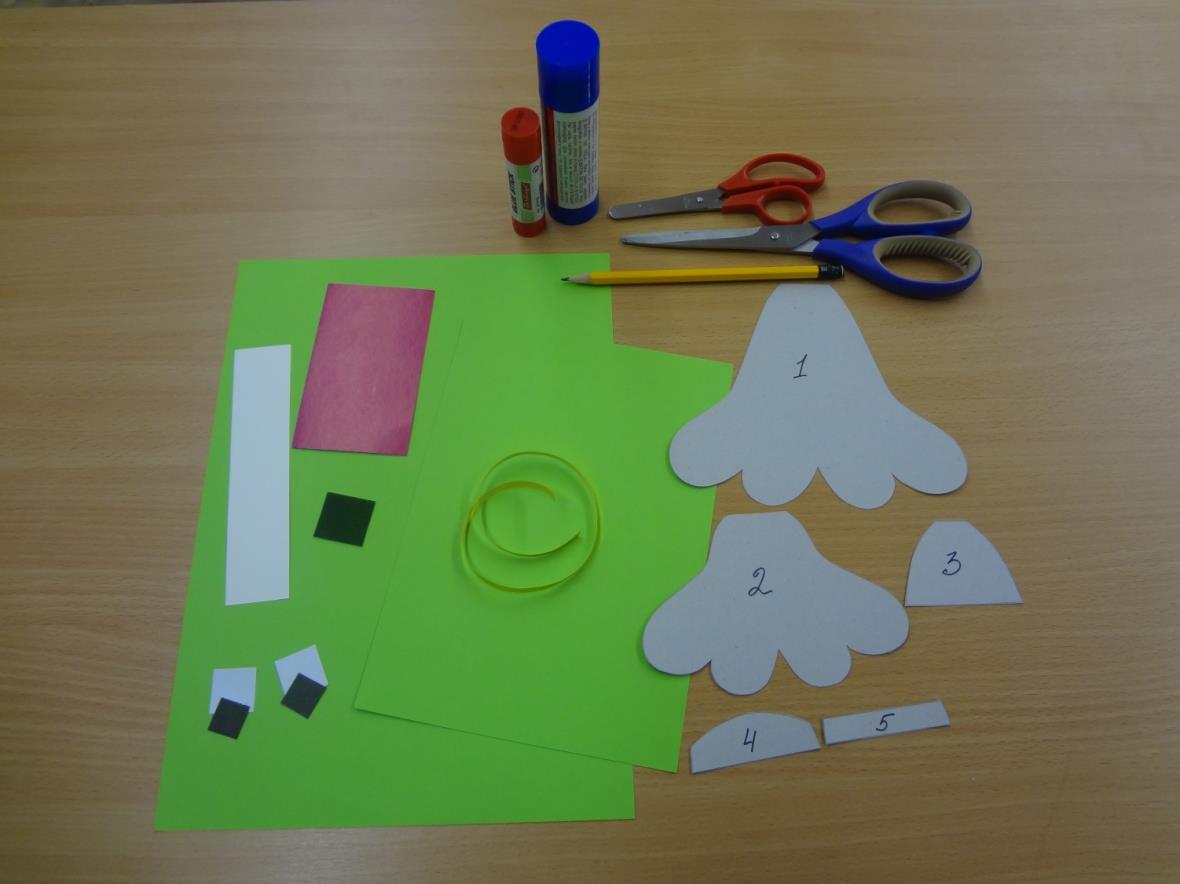 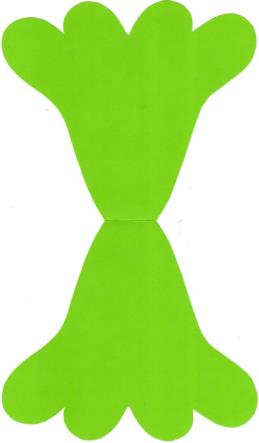 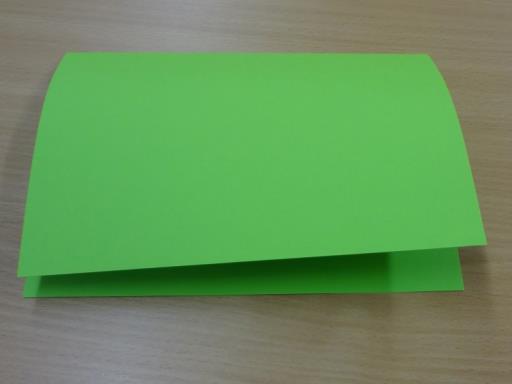 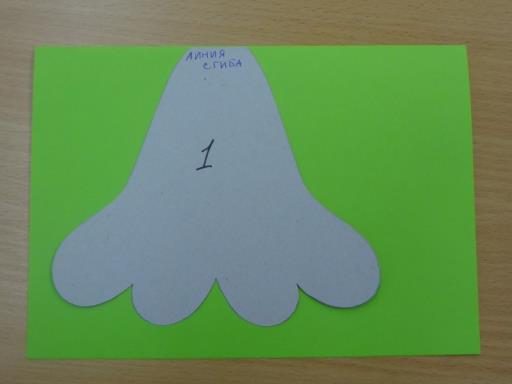 1
2
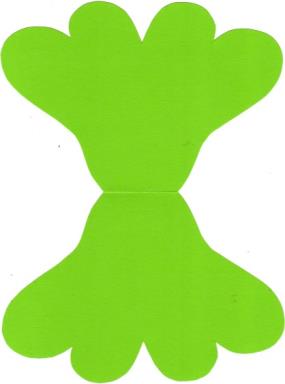 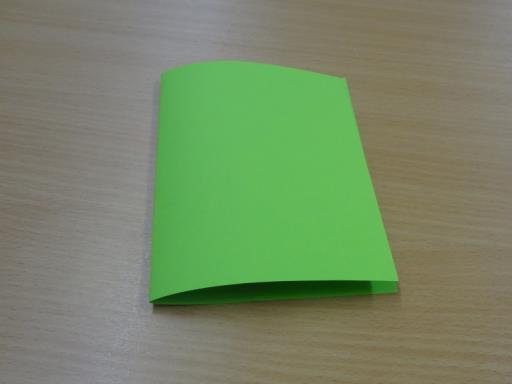 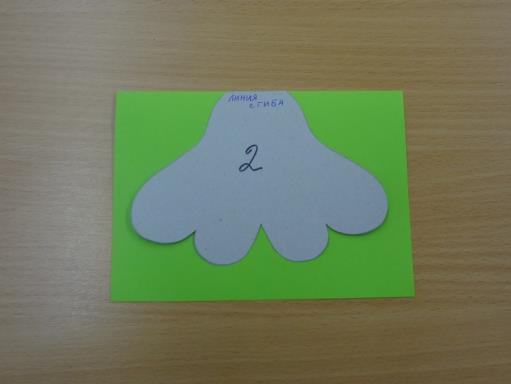 3
4
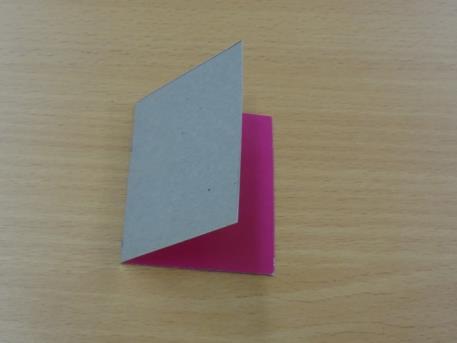 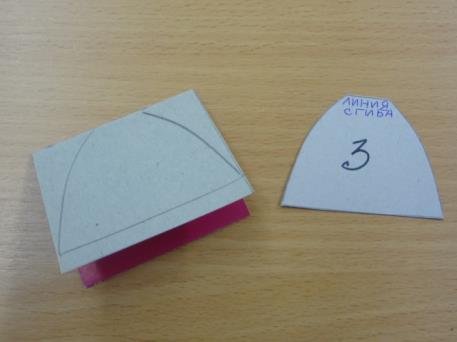 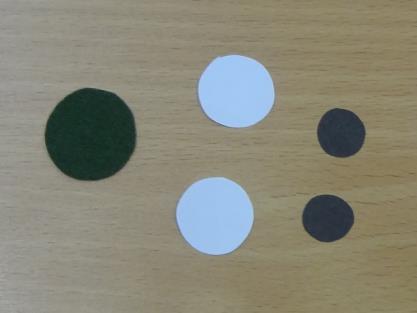 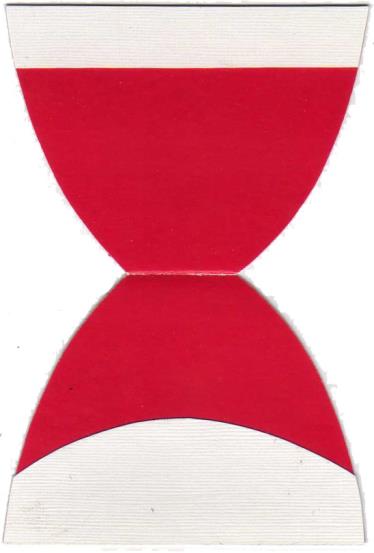 8
6
5
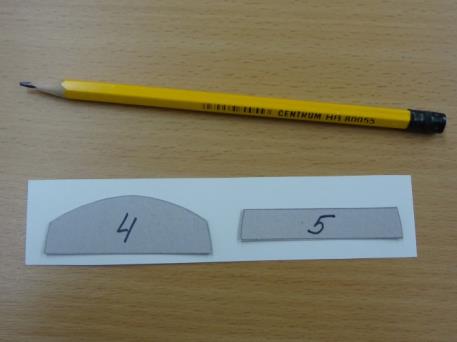 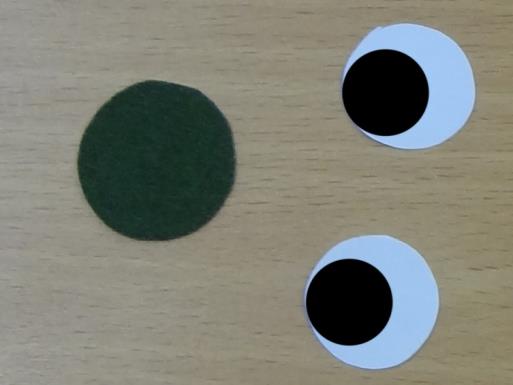 7
9
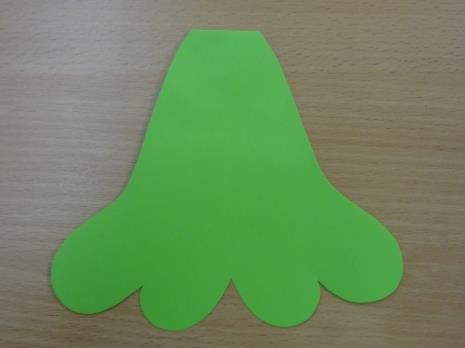 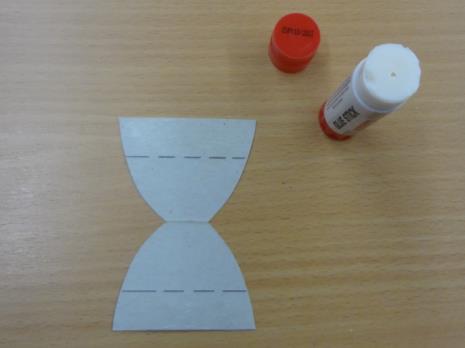 10
13
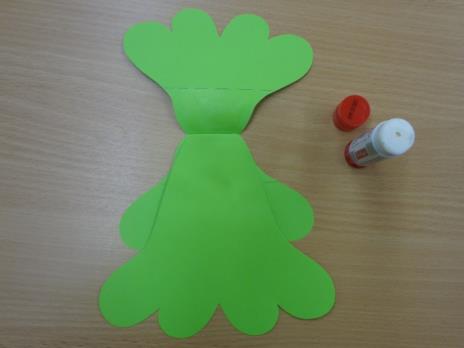 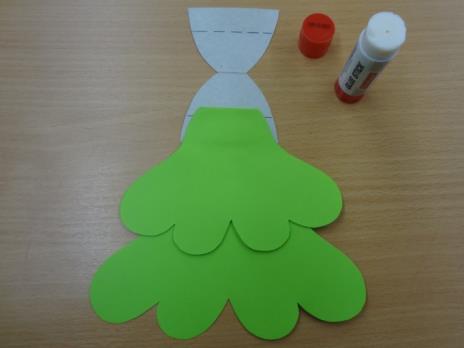 11
14
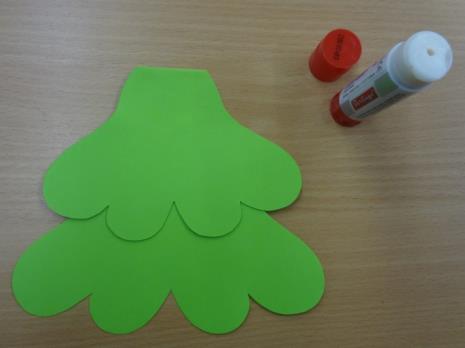 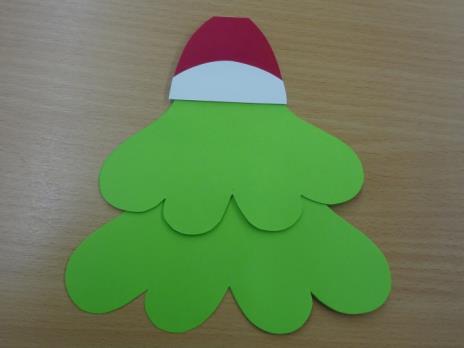 12
15
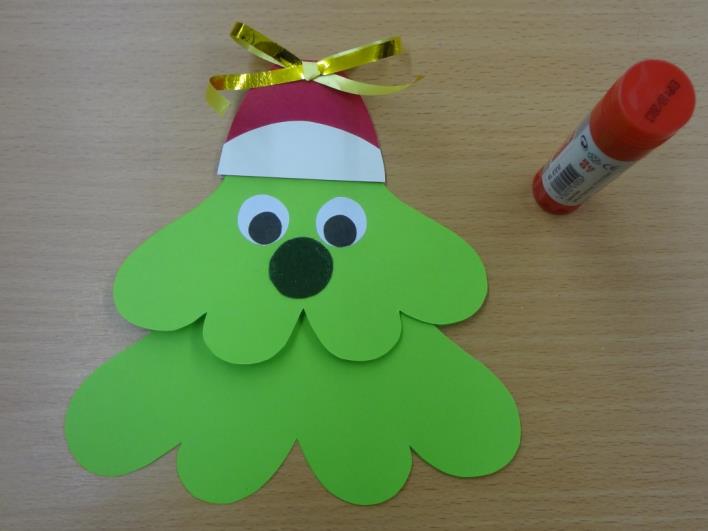 16
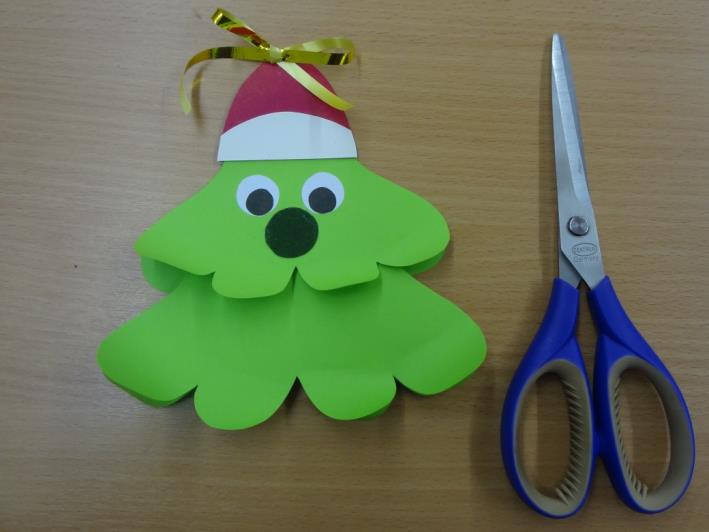 17
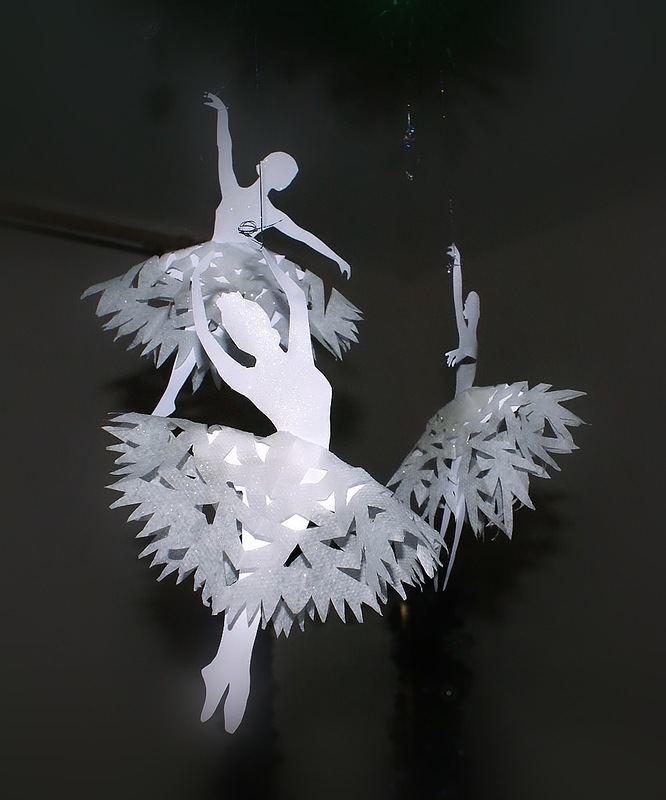 Материал и инструменты
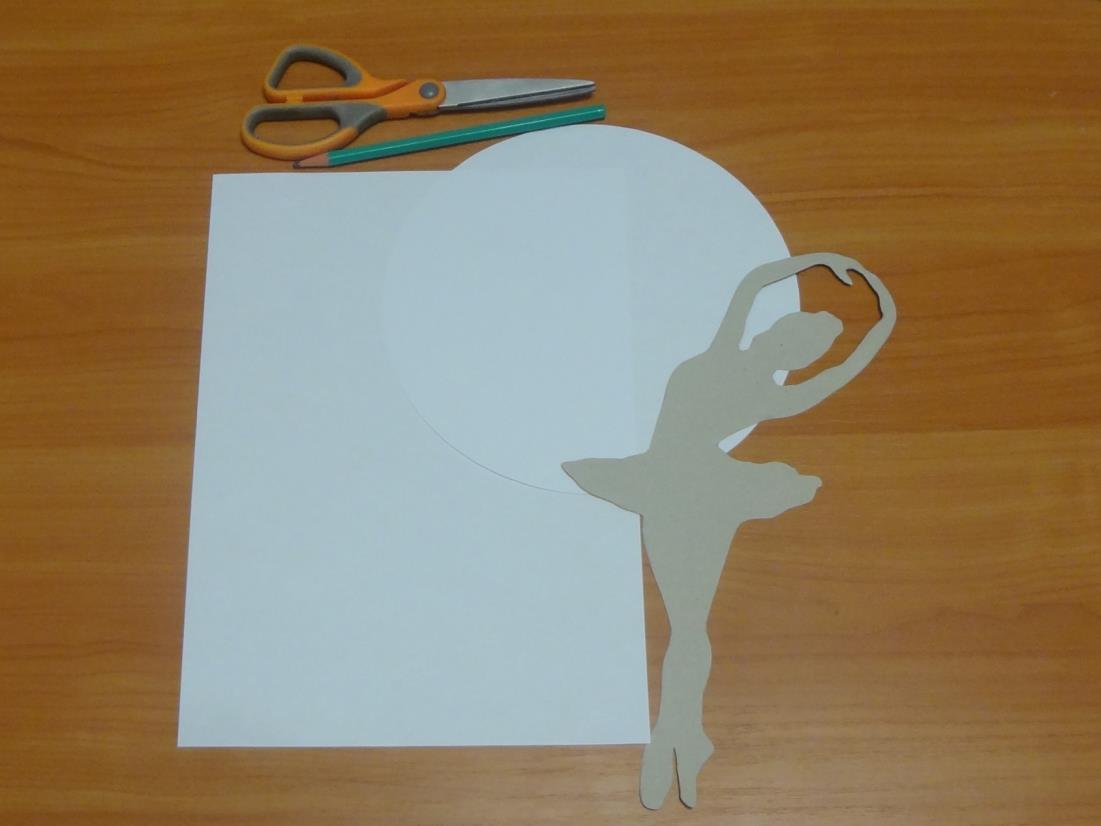 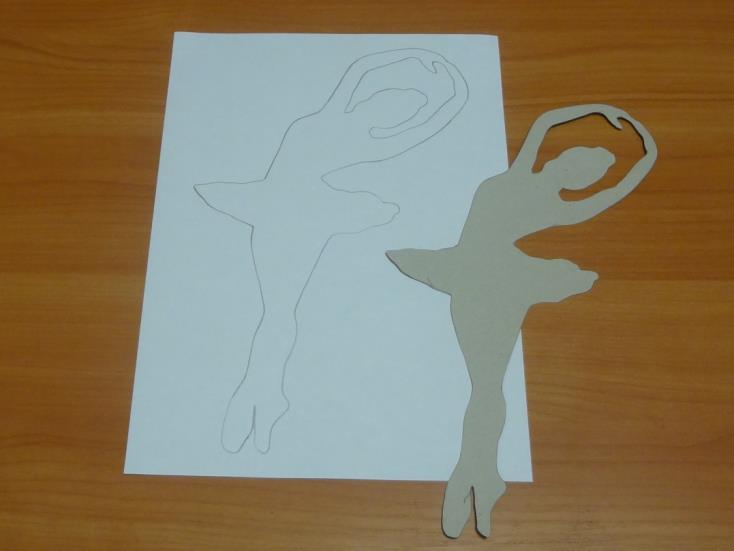 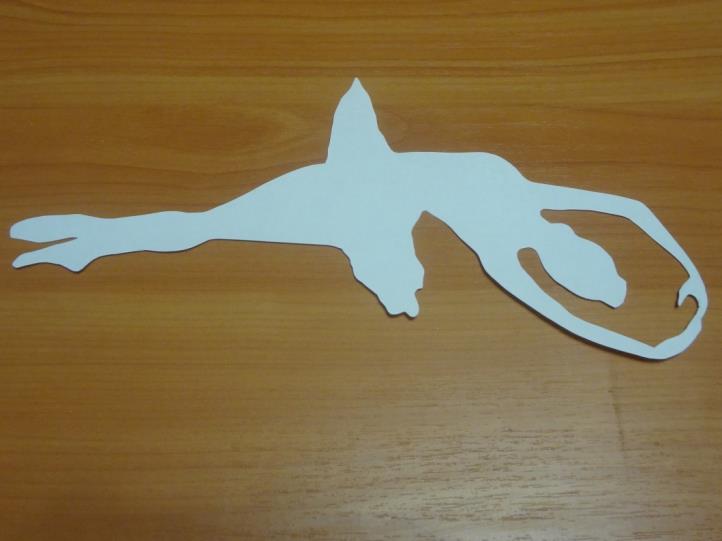 1
2
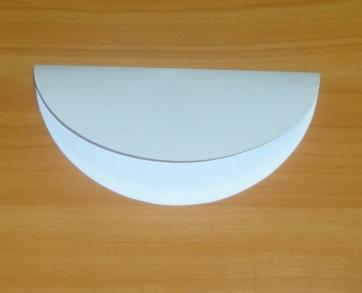 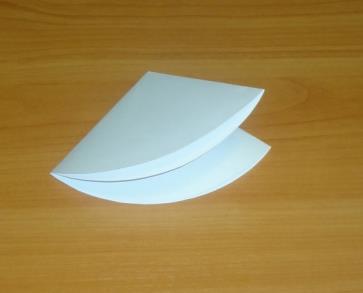 3
4
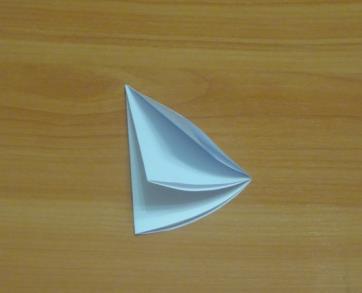 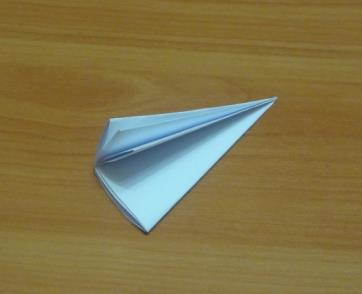 6
5
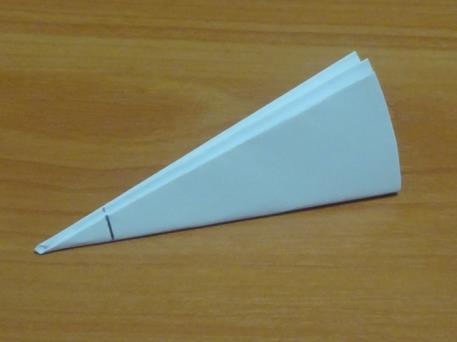 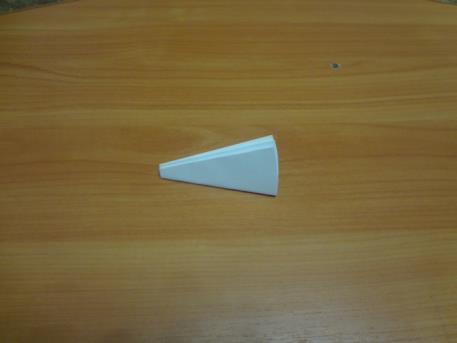 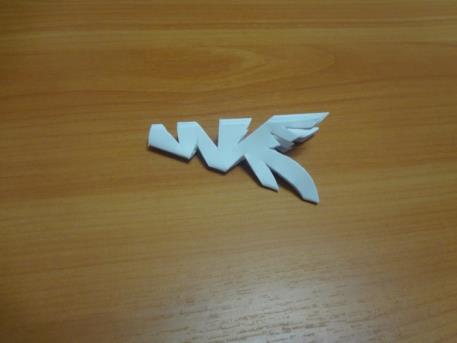 7
8
9
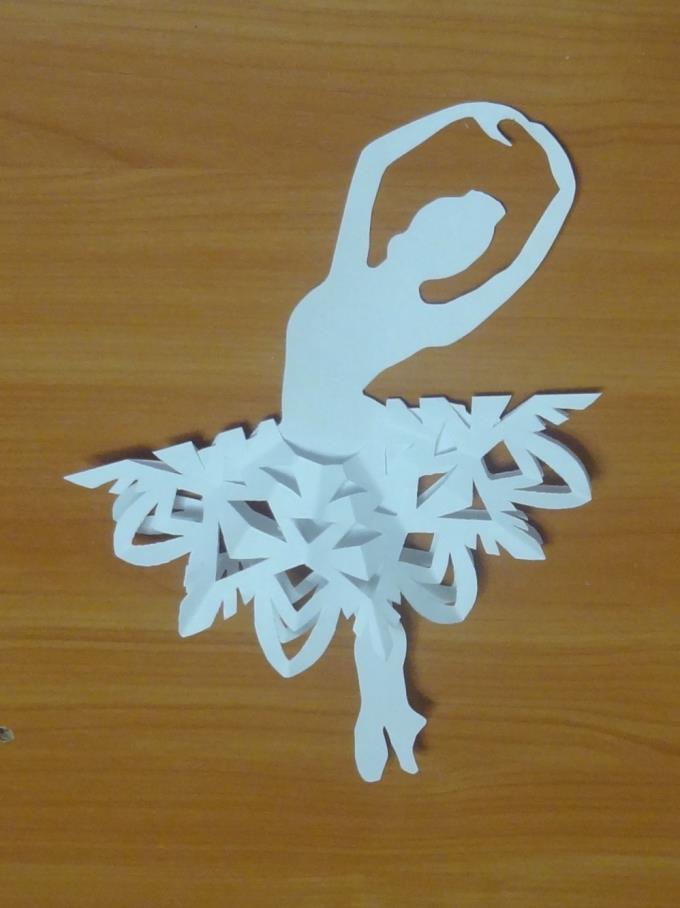 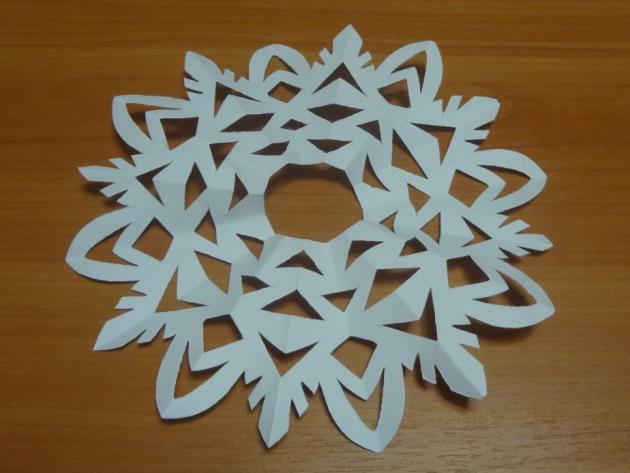 10
11
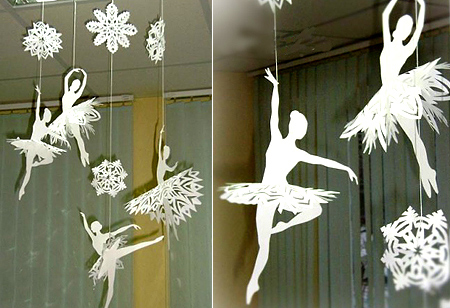 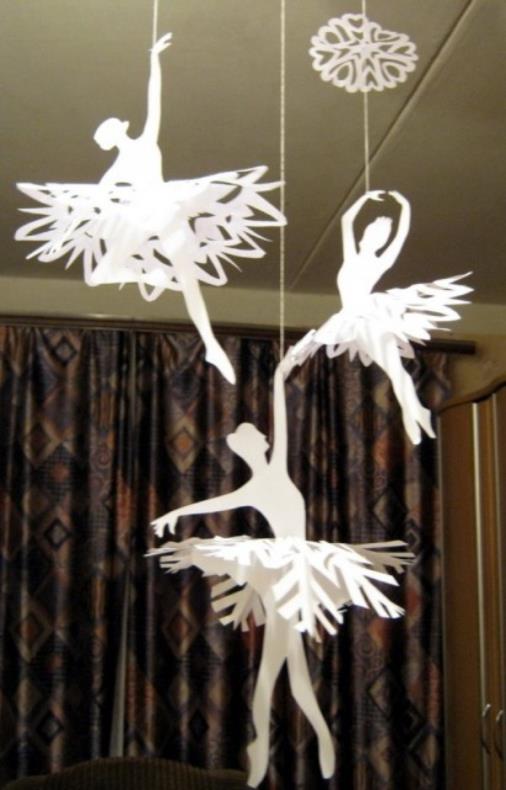 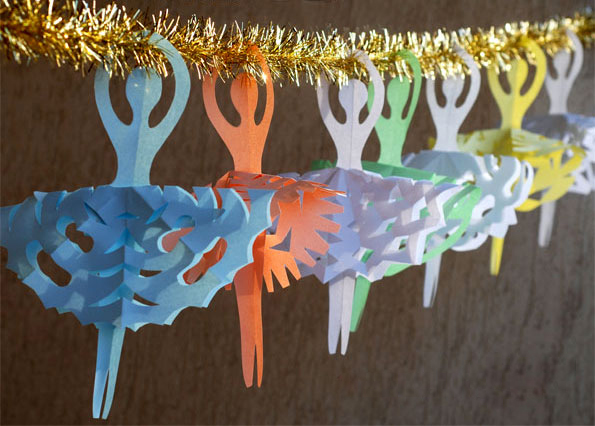 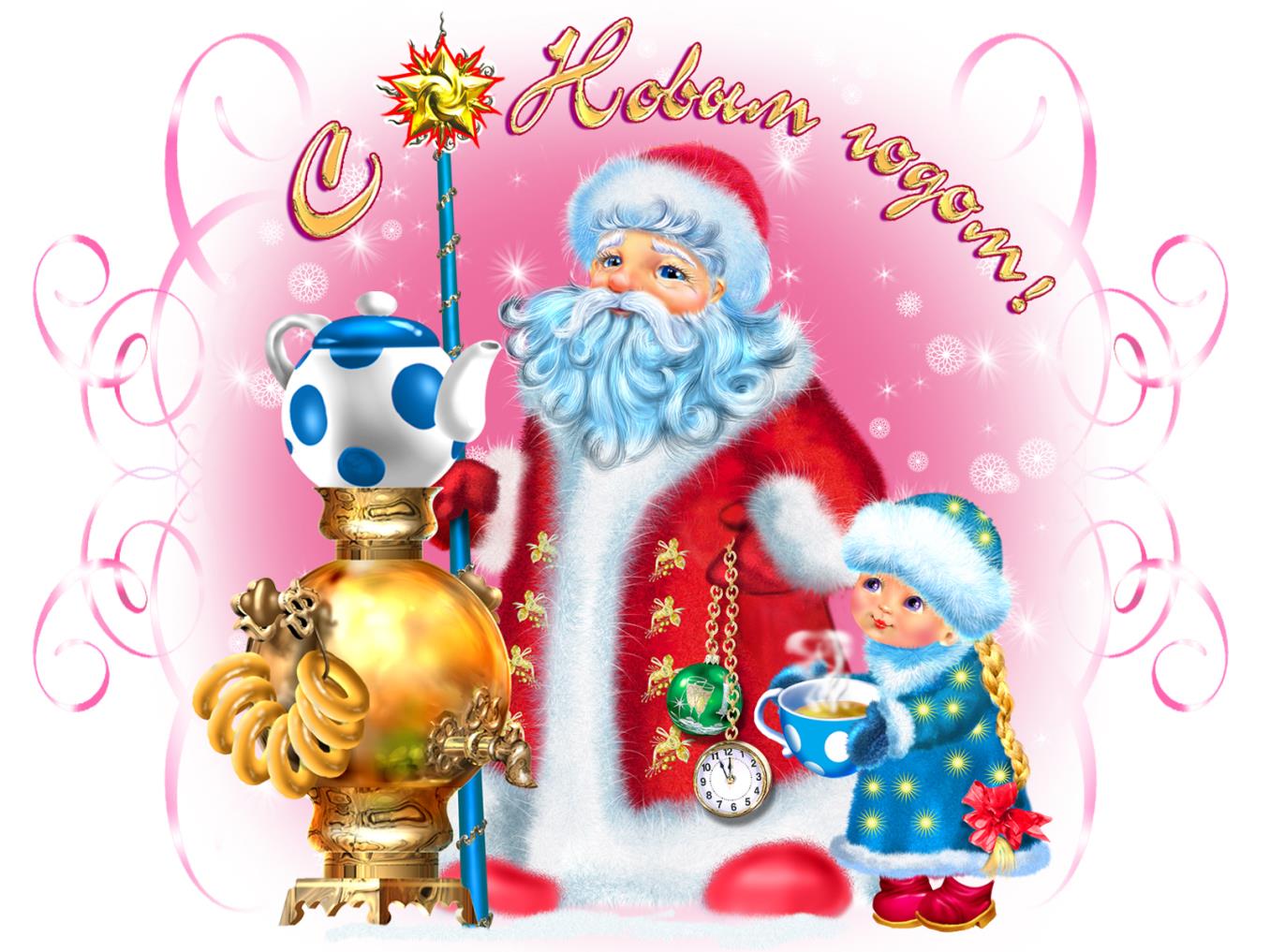